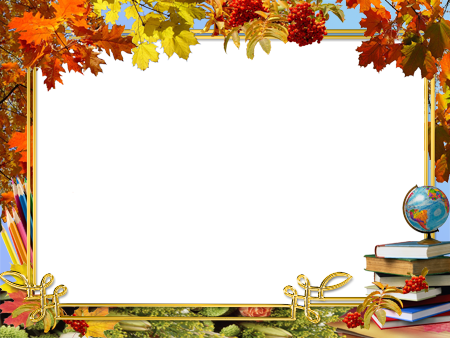 Фонетик күнегү
җый              таҗ           җир           җиде
җыештыр     җыр          җиләк       җиң
җылы           җырлый   Җәмилә    җиңел
җайлы          җавап       иҗек         җитә
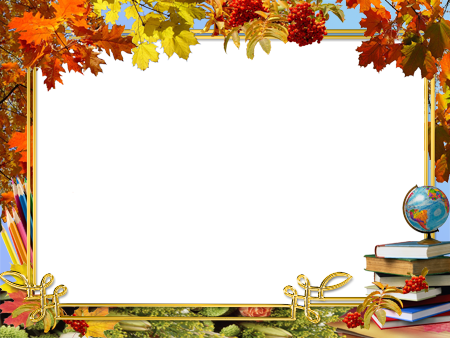 Җәен җиләк җыйганда,
Җәмилә җиңен ерткан.
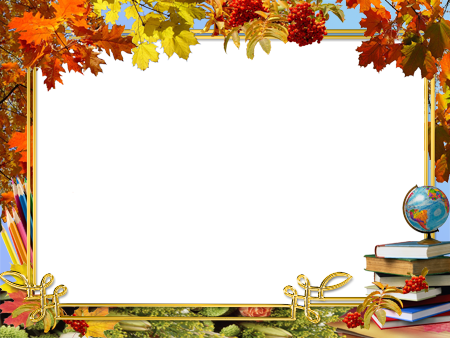 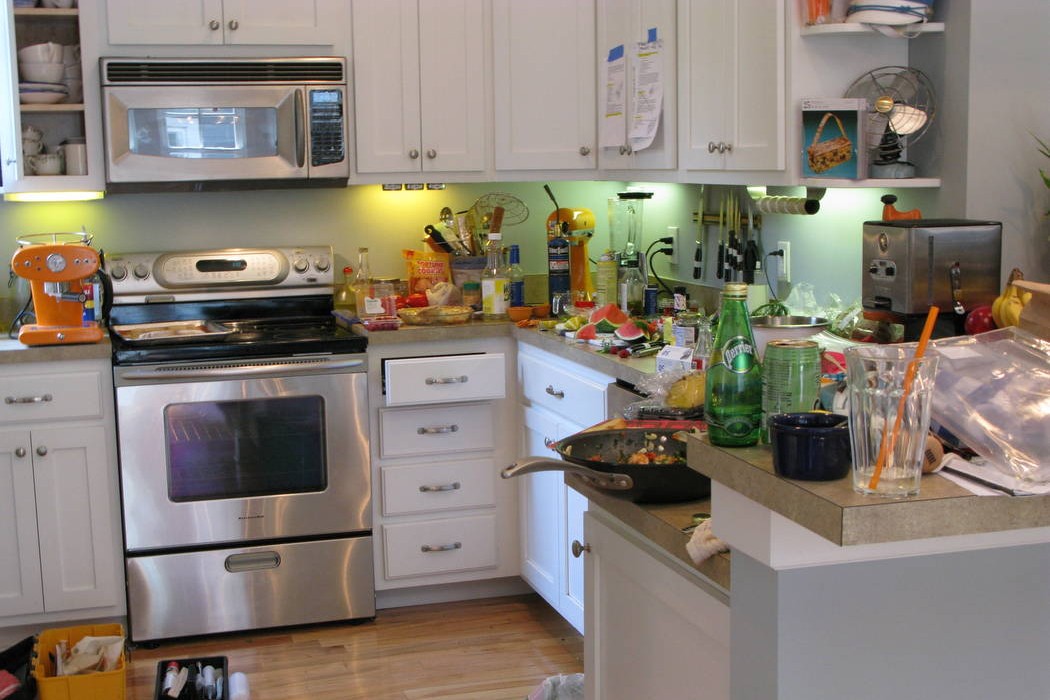 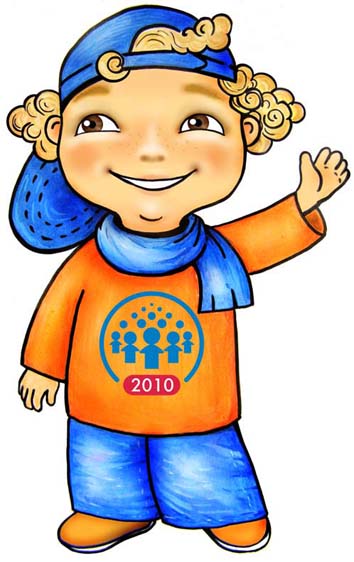 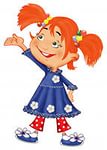 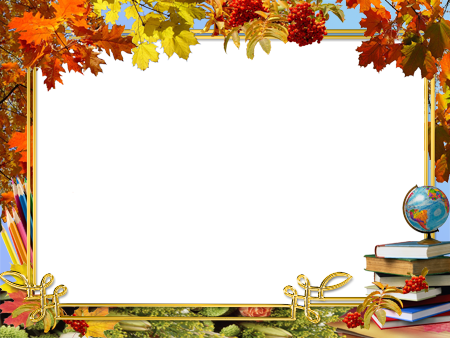 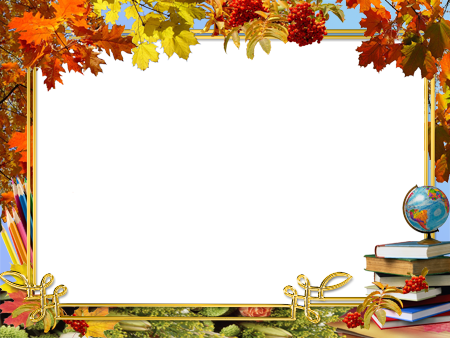 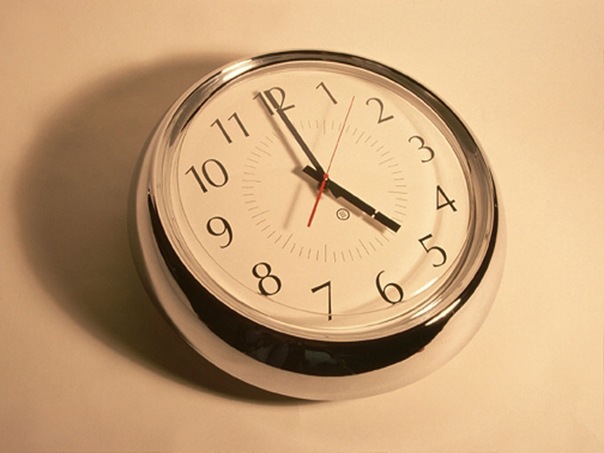 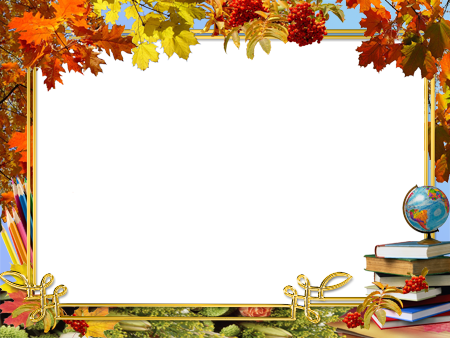 Нишләргә кирәк?
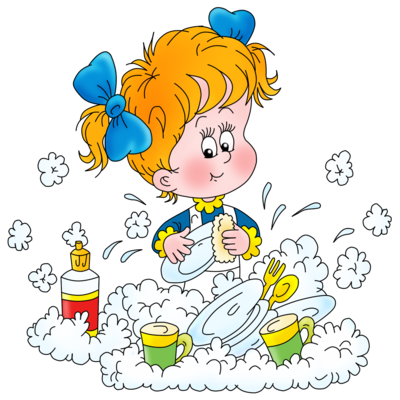 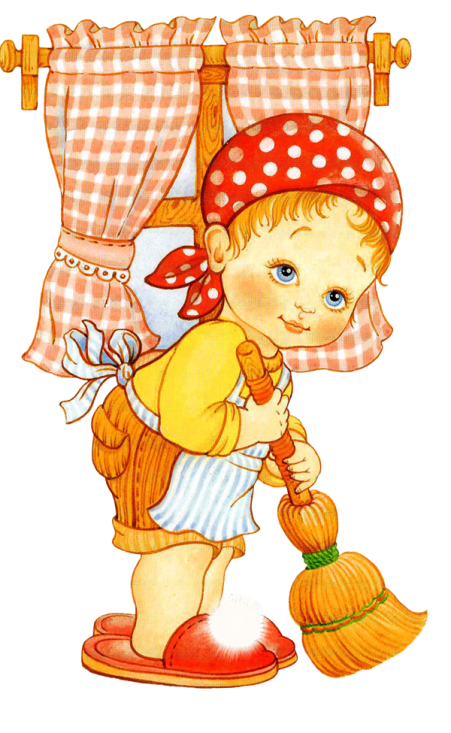 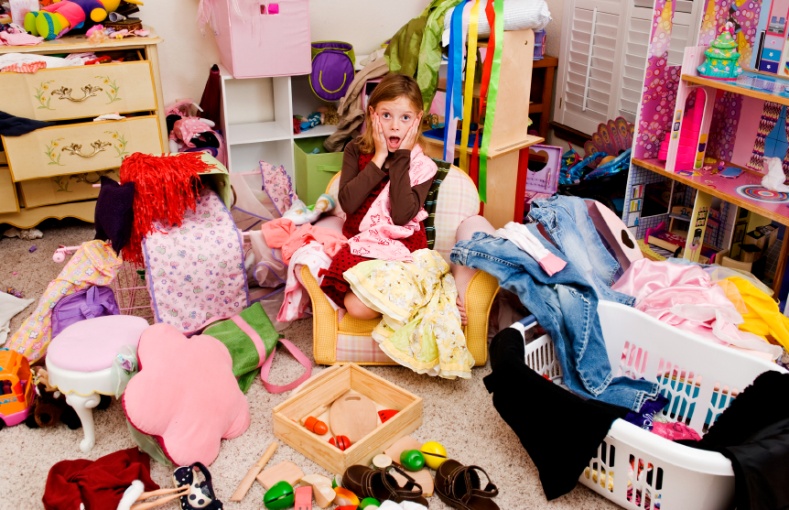 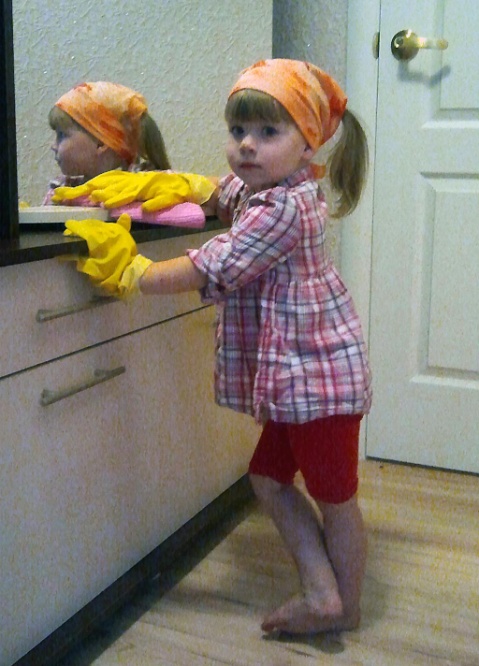 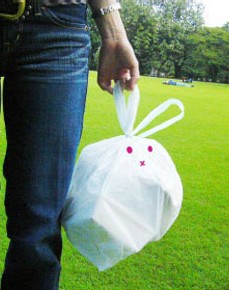 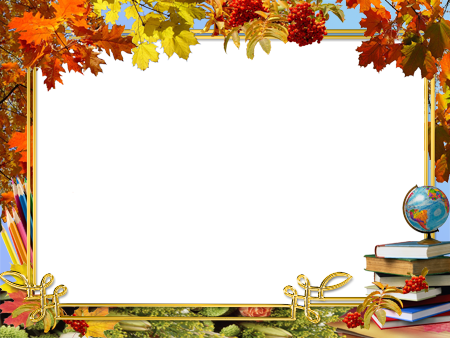 Диалог төзү
- Дима, син идән юарга яратасыңмы?
 - Әйе, ... -м.
 -Юк, ... –мыйм.
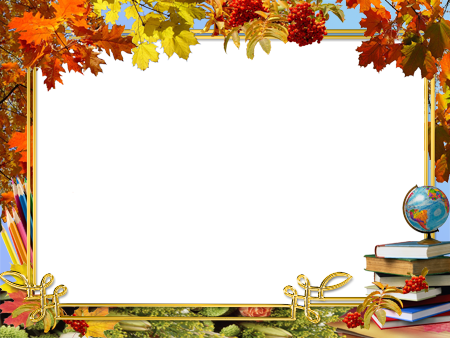 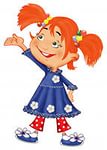 Бүлмәне җыештырырга кирәк!

Әти-әнигә булышырга кирәк!
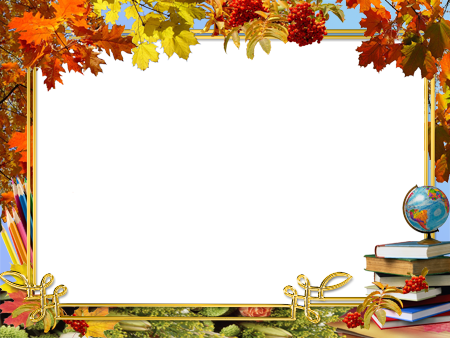 Өй эше
46 бит, 6 нчы күнегү (черновикта)